venerdì venti marzoTitolo: In vacanza ho visitatoLO: To say what you did on holiday
STARTER: Can you remember how to form the perfect tense in Italian?
[Speaker Notes: 9y 3.10]
“PASSATO PROSSIMO” (= near past) is the most used PAST TENSE in Italian and it’s used to describe things done in the past.
Eg: HO FINITO =  I have finished    /    SONO ANDATO = I have been
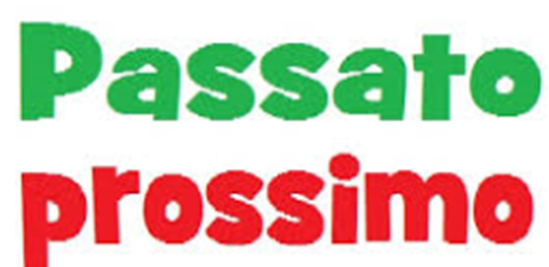 Take off  -   Add
Conjugated for of
Auxiliary
ESSERE /AVERE
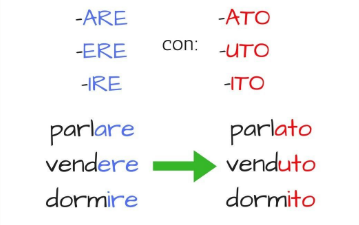 + PAST PARTICIPLE
of the main VERB
Esempi:
Actions 
involving
movement
All other 
actions
EXTENTION: FULL CONJUGATION
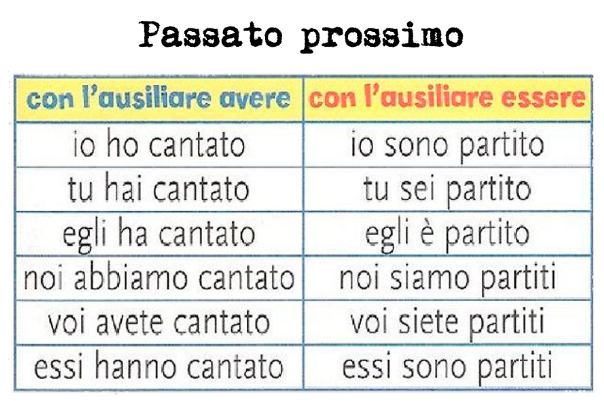 ESEMPI: Conjugate into the perfect tense
ESEMPIO: I have travelled (VIAGGIARE) = ho viaggiato 
I  have eaten (MANGIARE) =
We have bought (COMPRARE) =
We have been (ANDARE) =
I have swam (NUOTARE) =
* I have done  (FARE) =
* I have seen (VEDERE) = 
* I have read (LEGGERE) =
NOW REFER TO LAST LESSON’S HANDOUT: Highlight  all the present tenses and changed them into PASSATO PROSSIMO
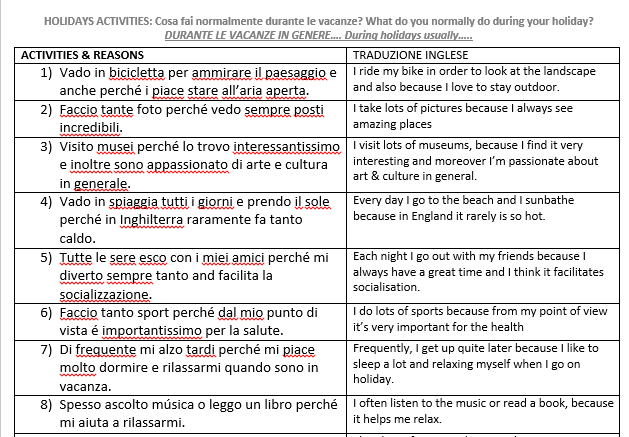 ESEMPIO:
Sono andato in bicicletta = I rode my bike